«Special pharmaceutical chemistry»
Purine alkaloids synthetic analogues
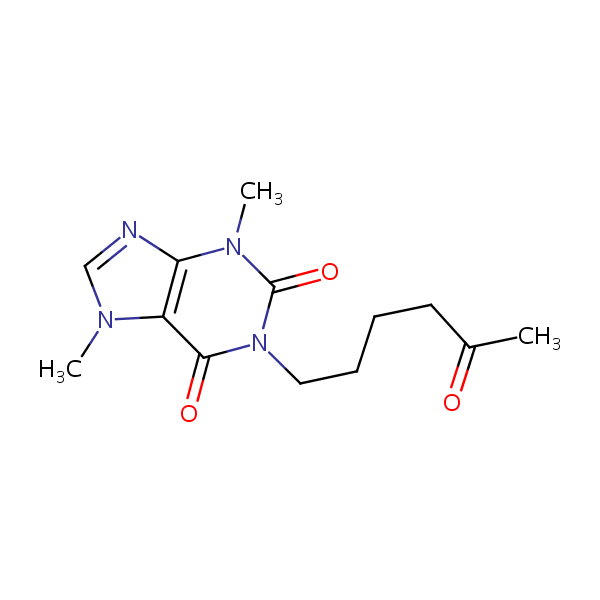 Associate Professor Gureeva E.S.
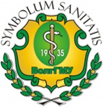 Diprophylline
Obtaining
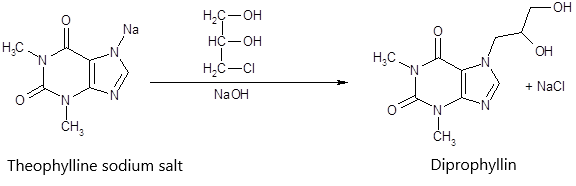 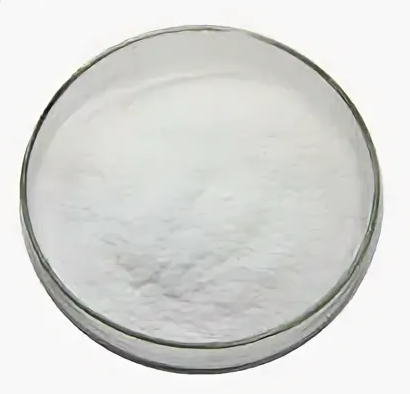 Physical properties
White fine crystalline powder.
Diprophyllin is slowly soluble in water (1:10), soluble in ethanol (on boiling), practically insoluble in chloroform and acetone.
2
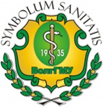 Diprophylline
Identification
IR and UV spectrophotometry
2.	Murexide test
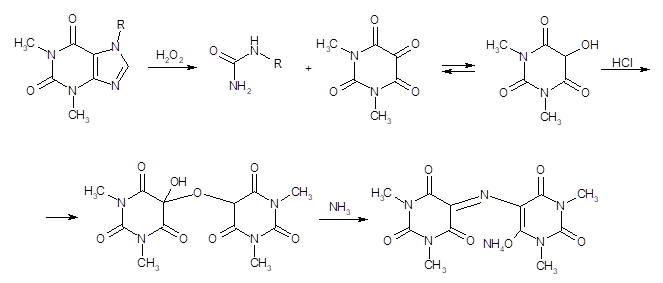 A purplish-red colouration appears
3
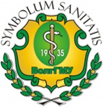 Diprophylline
Identification
3.	Interaction with common alkaloid reagents
4.	Interaction with iodine solution
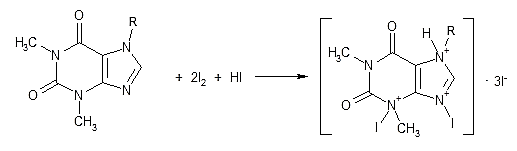 4
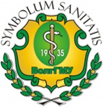 Diprophylline
Identification
5.	Boiling with sodium hydroxide solution
Diprophyllin when boiled with sodium hydroxide solution gives off ammonia, which is detected by odour or change in colour of red litmus paper.
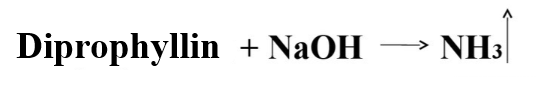 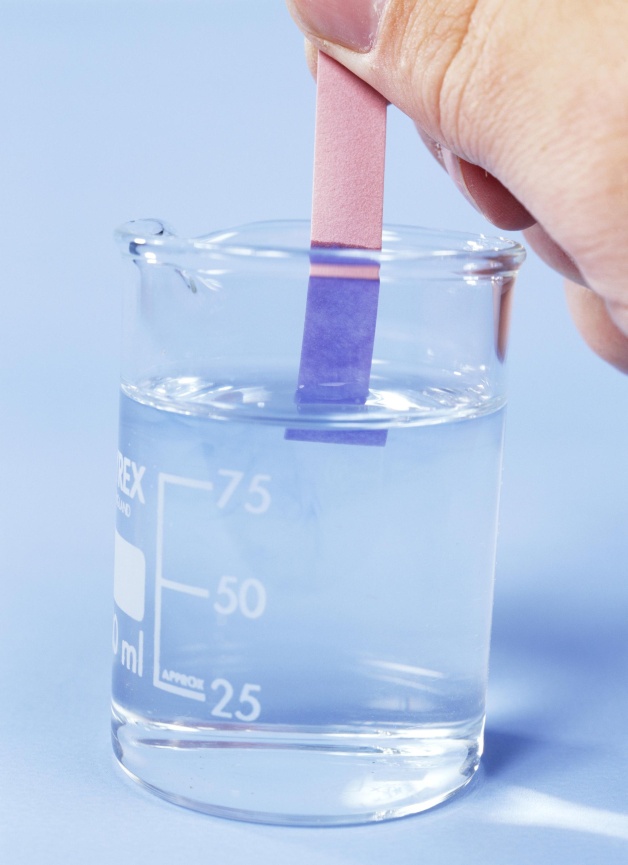 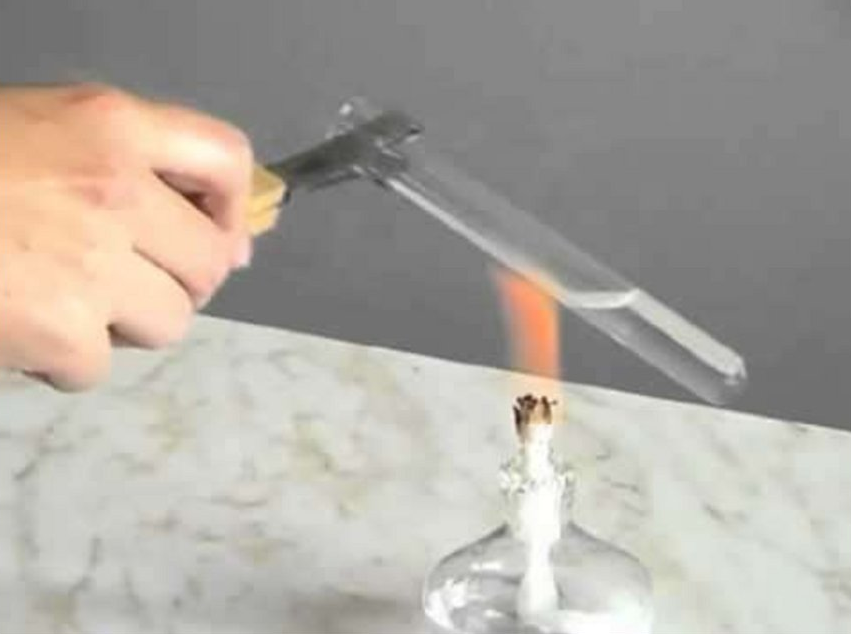 5
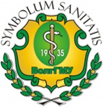 Diprophylline
Identification
6.	Interaction with sodium hydrosulphate
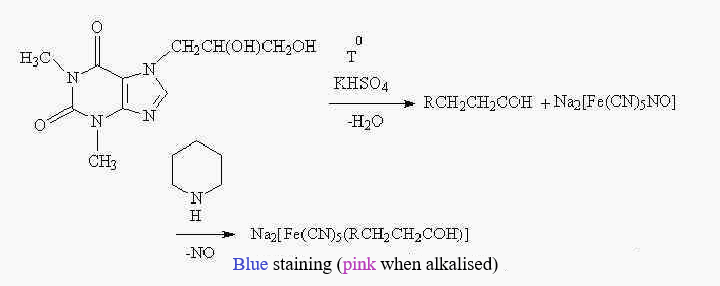 6
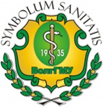 Diprophylline
Assay
1.	Kjeldahl method
2.	Indirect alkalimetry
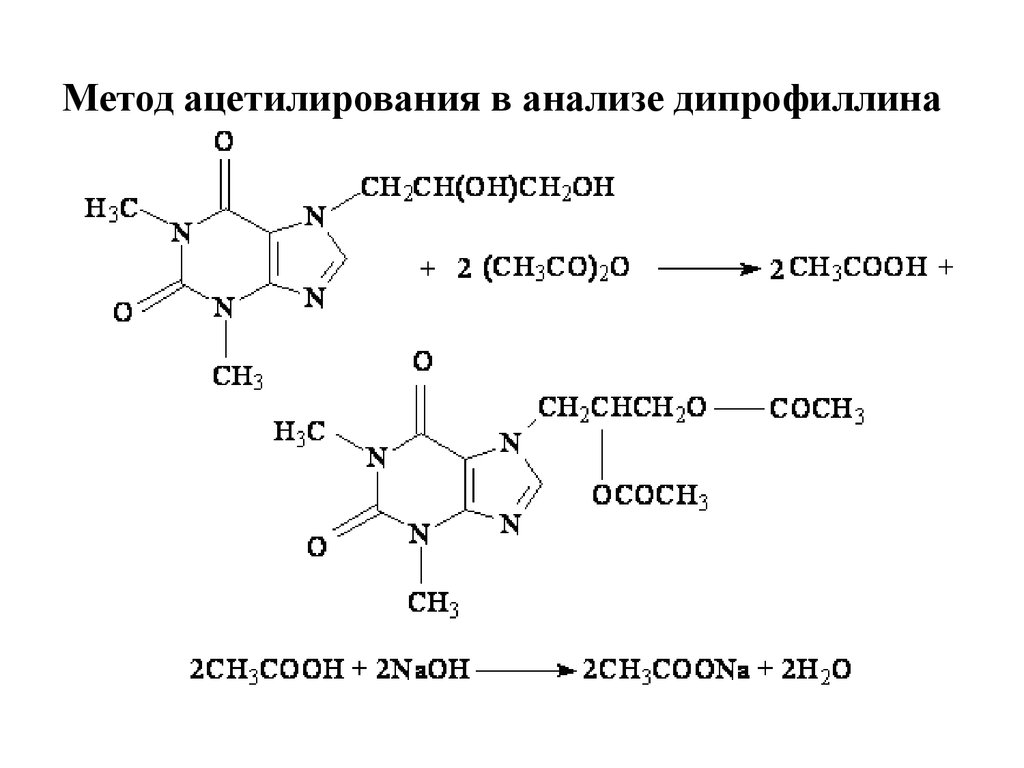 3.	Spectrophotometry
4.	GC
5.	HPLC
7
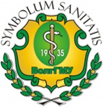 Diprophylline
Storage
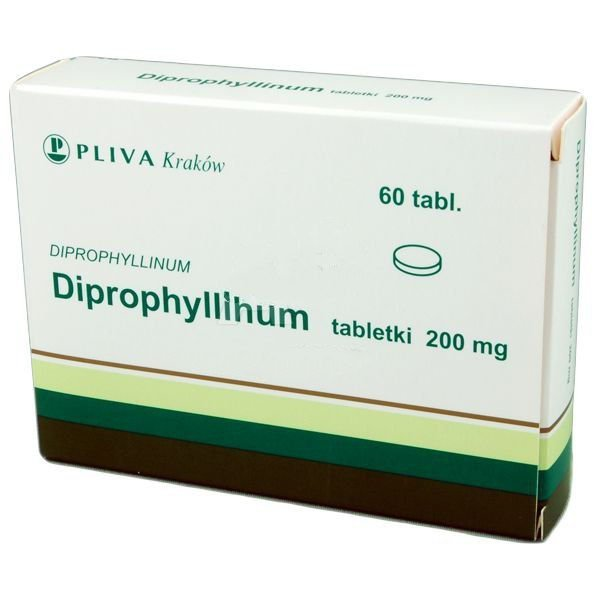 Diprophyllin is stored in well sealed containers.
Medical use
Diprophylline's pharmacological properties are similar to those of theophylline and eufylline. It has coronary and bronchodilator effects, increases diuresis. Less toxic than theophylline, does not cause marked excitation of the central nervous system. Diprophyllin is less effective than other theophylline derivatives, but does not irritate the stomach mucosa.
It is used in angina pectoris, cardiac and bronchial asthma, and hypertension.
8
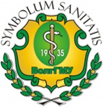 Pentoxiphylline
Obtaining
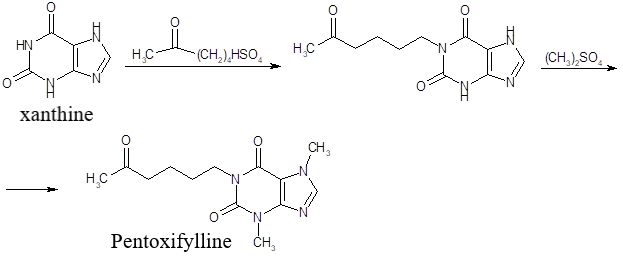 9
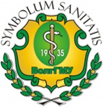 Pentoxiphylline
Physical properties
White or white with a faint yellowish tinge, crystalline powder, practically odourless.
Pentoxifylline is slightly soluble in water and ethanol, easily soluble in chloroform.
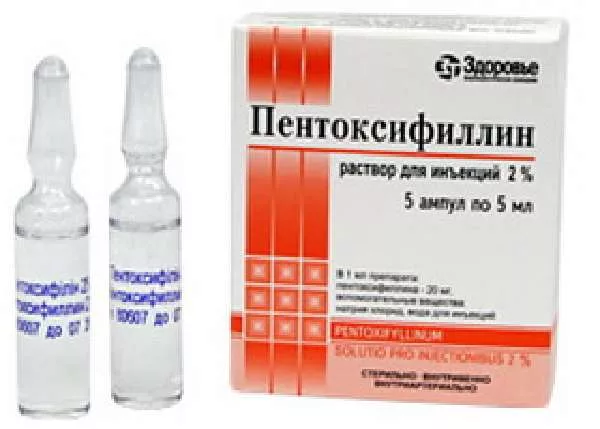 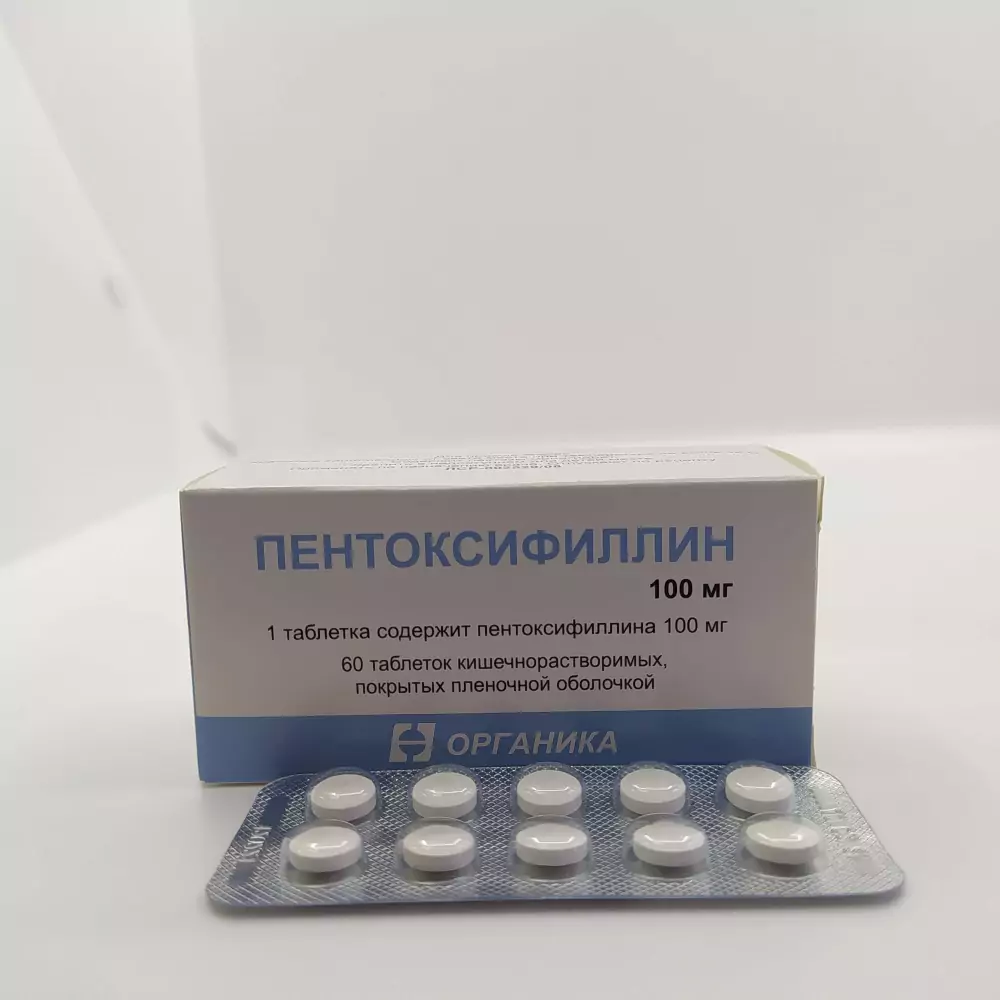 10
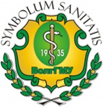 Pentoxiphylline
Identification
IR and UV spectrophotometry
2.	Murexide test
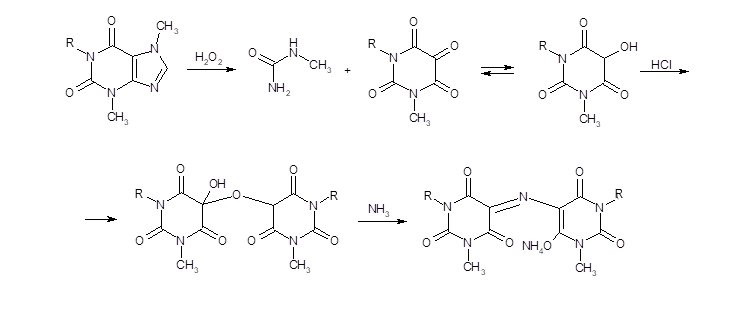 A purplish-red colouration appears
11
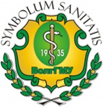 Pentoxiphylline
Identification
3.	Interaction with common alkaloid reagents
Aqueous solution of pentoxifylline when added with Sonnenstein's or Scheibler's reagents forms a white precipitate, and with Dragendorf's reagent - a yellow precipitate.
4.	Interaction with iodine solution
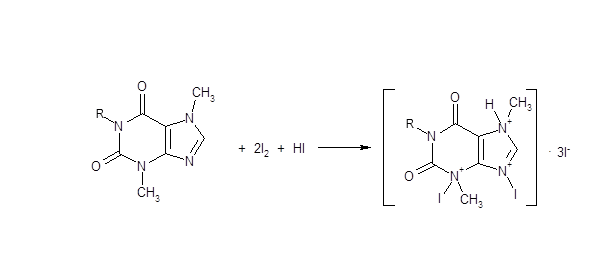 12
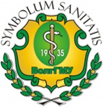 Pentoxiphylline
Identification
5.	Formation of azo dye
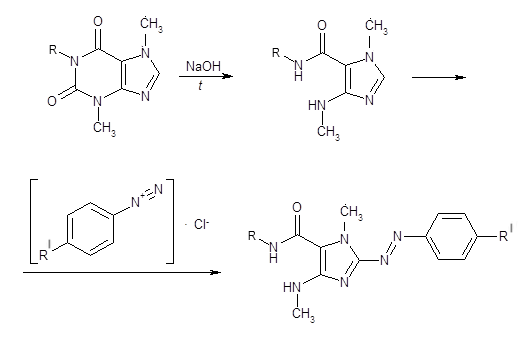 13
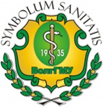 Pentoxiphylline
Assay
1.	Kjeldahl method
2.	Non-aqueous titration
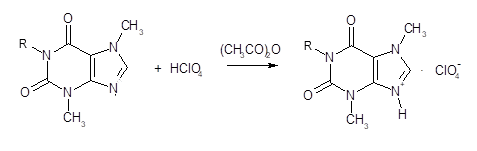 3.	Spectrophotometry
4.	GC
5.	HPLC
14
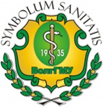 Pentoxiphylline
Storage
Pentoxiphylline is stored in well sealed containers.
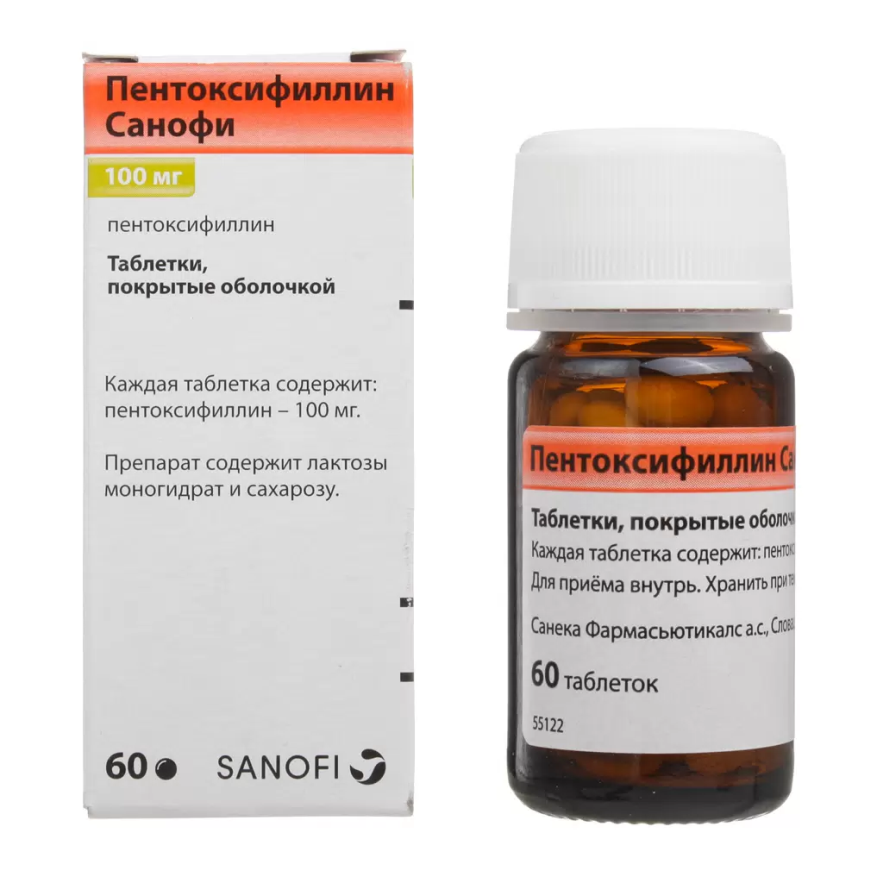 Medical use
Pentoxifylline is a vasodilating, angioprotective, antiaggregant, antithrombic agent. It is prescribed for peripheral blood circulation disorders, cerebrovascular pathology, in ophthalmology and otorhinolaryngology.
15
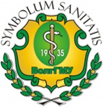 Xantinol Nicotinate
Obtaining
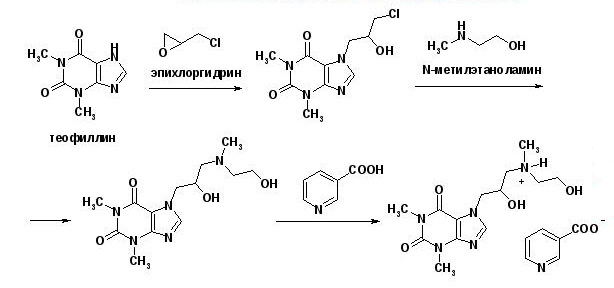 16
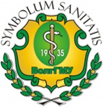 Xantinol Nicotinate
Physical properties
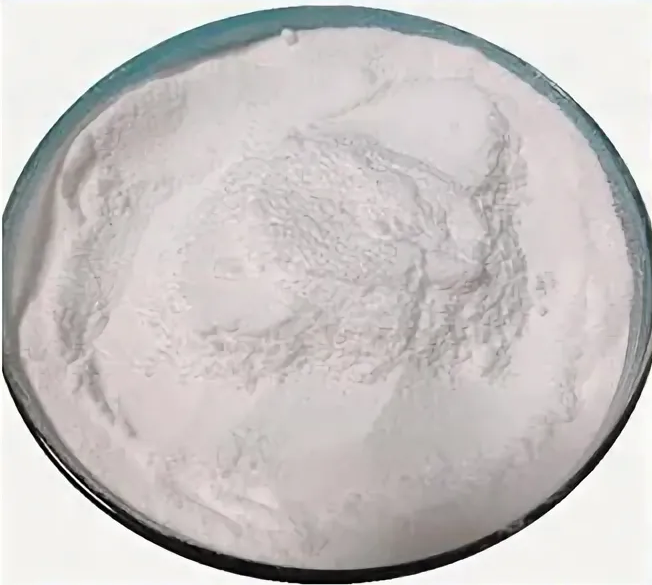 White crystalline, odourless powder.

Xanthinol nicotinate is easily soluble in water. The aqueous solution has an alkaline reaction. Xanthinol nicotinate is very insoluble in ethanol, practically insoluble in ether and chloroform.
17
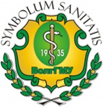 Xantinol Nicotinate
Identification
IR and UV spectrophotometry
2.	Murexide test
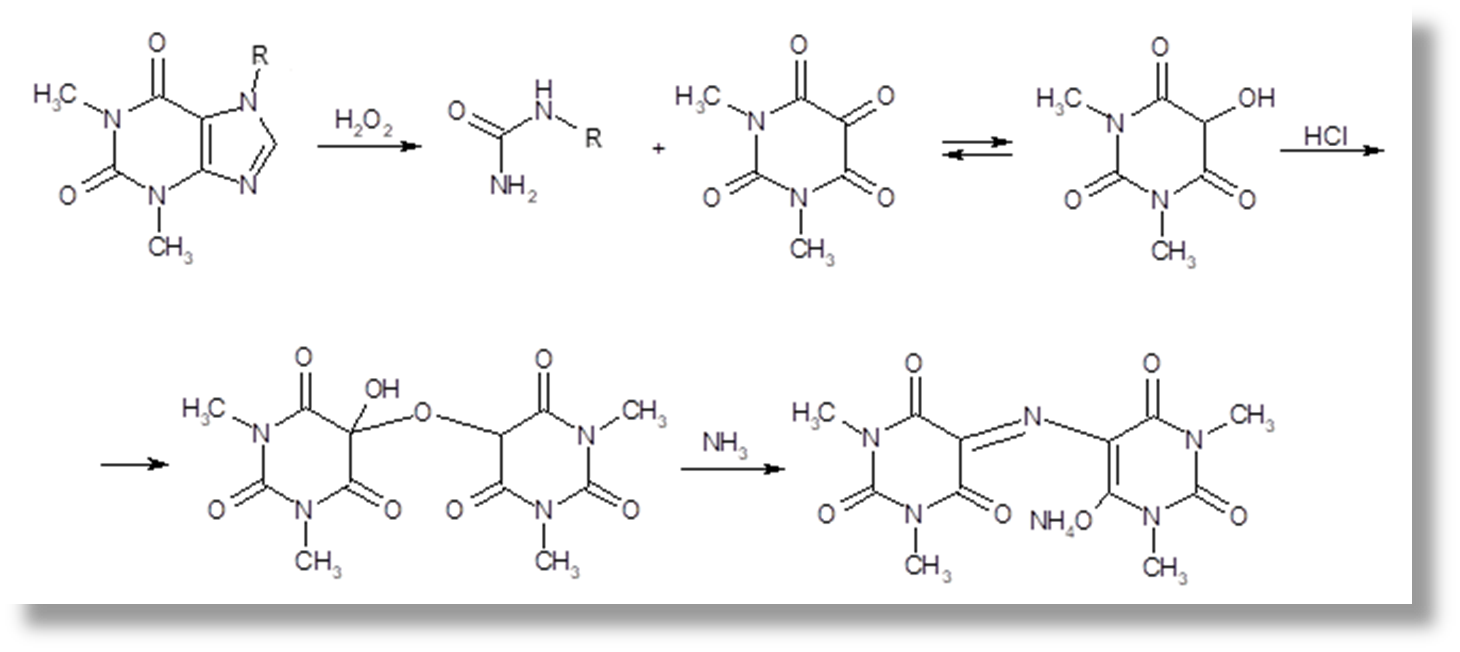 A purplish-red colouration appears
18
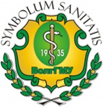 Xantinol Nicotinate
Identification
3.	Interaction with common alkaloid reagents
4.	Detection of nicotinic acid
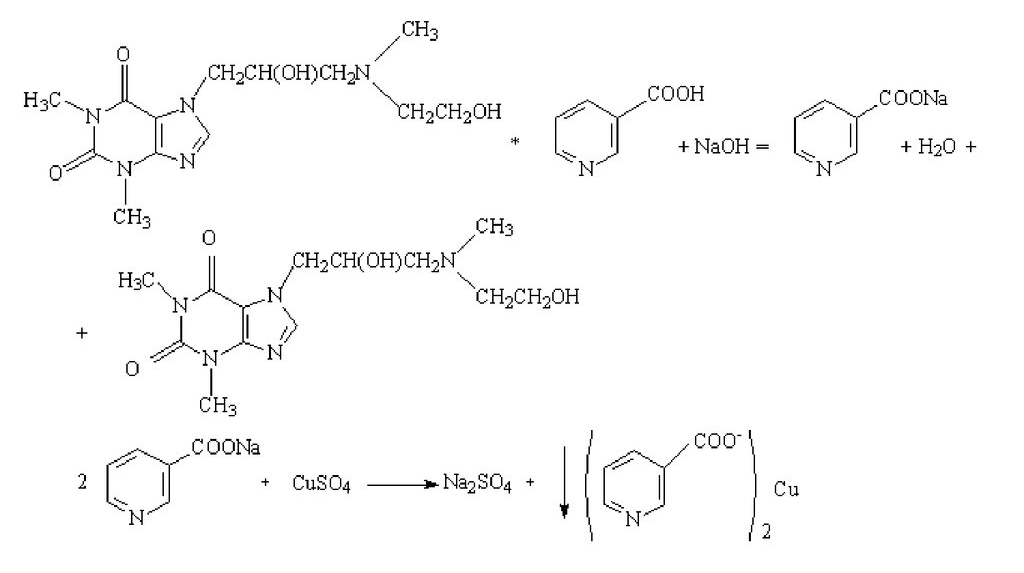 19
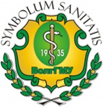 Xantinol Nicotinate
Identification
5.	Interaction with potassium bichromate in acidic medium
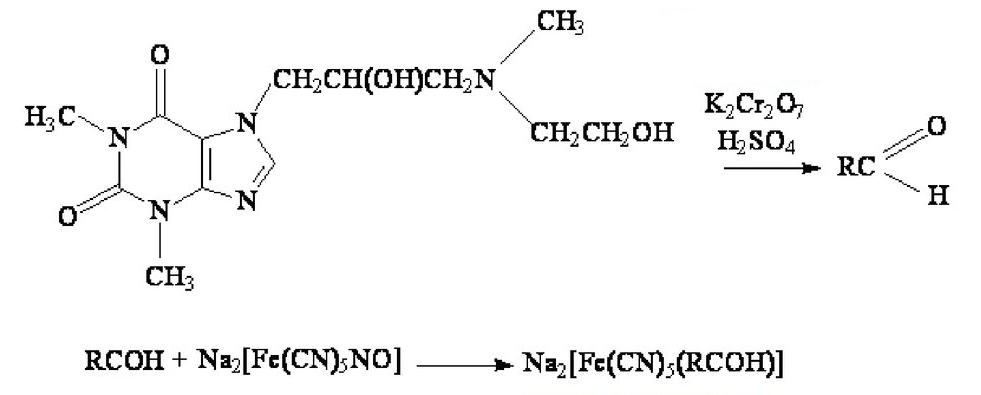 blue
6.	Thin layer chromatography
20
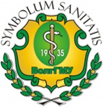 Xantinol Nicotinate
Assay
1.	Kjeldahl method
2.	Non-aqueous titration
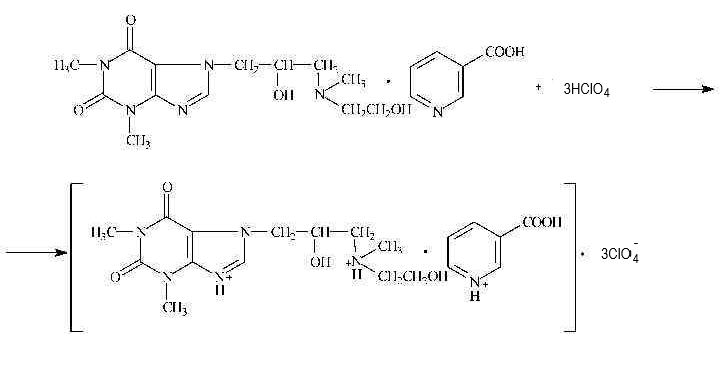 21
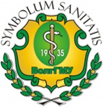 Xantinol Nicotinate
Assay
3.	Alkalimetry
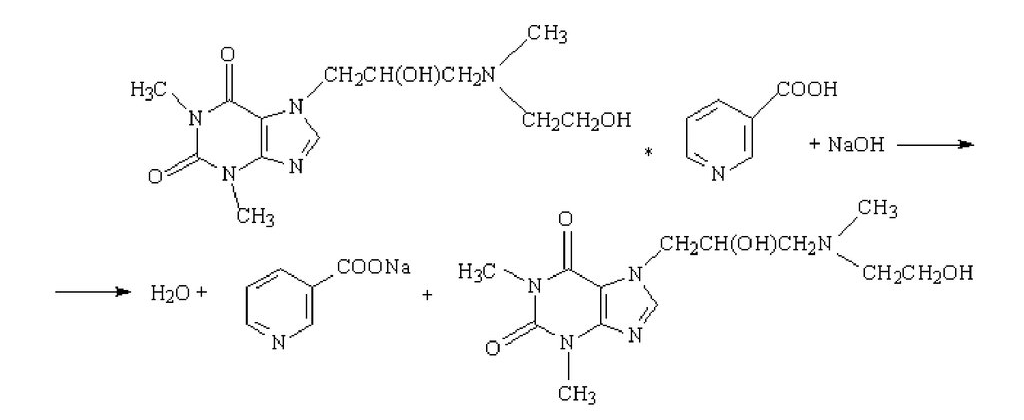 4.	Spectrophotometry
5.	GC
6.	HPLC
22
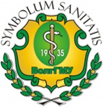 Xantinol Nicotinate
Storage
Xanthinol nicotinate is stored in well sealed containers.
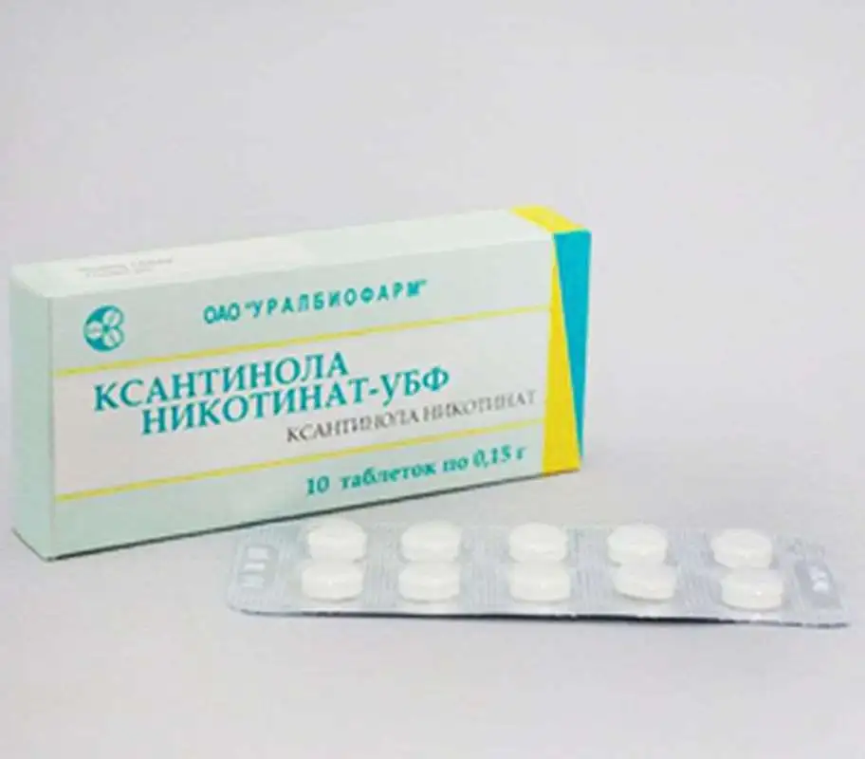 Medical use
An agent improving microcirculation; combines the properties of theophylline and nicotinic acid. Causes dilation of peripheral vessels, improves collateral circulation, improves microcirculation, improves tissue oxygenation and nutrition. It has antiaggregant effect, activates fibrinolysis, improves cerebral circulation, reduces blood viscosity.
23
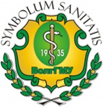 Inosine
Obtaining
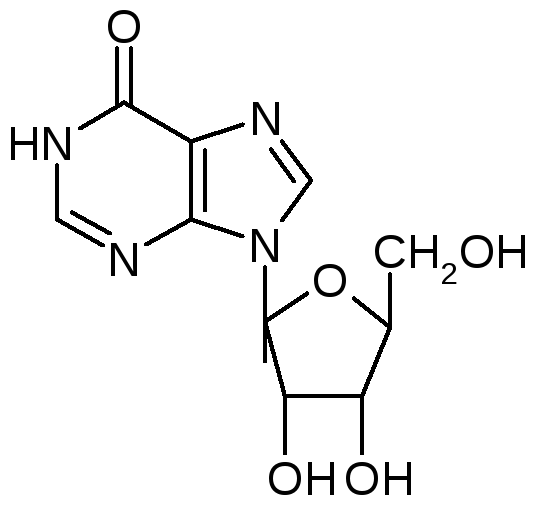 Inosine is produced by the microorganism Bacillus subtilis. It is obtained by microbiological synthesis. It is then isolated from native solutions using physicochemical methods.
Physical properties
Inosine is a white powder with a yellowish tinge of colour. Inosine is slowly and moderately soluble in water, very little in ethanol.
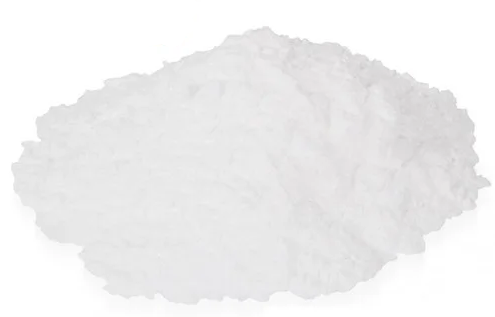 24
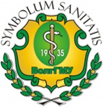 Inosine
Identification
1.	IR- and UV-spectrophotometry
2.	Hydrolysis
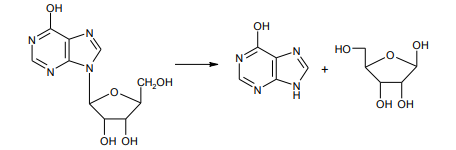 25
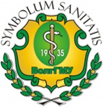 Inosine
Identification
Interaction of hypoxanthine with heavy metal salts
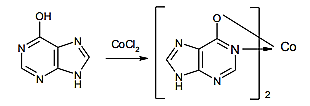 Murexide test
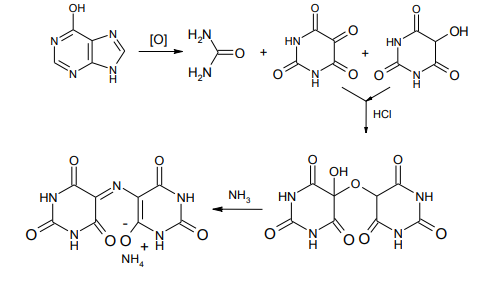 26
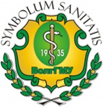 Inosine
Identification
Interaction of a ribose residue with orcin
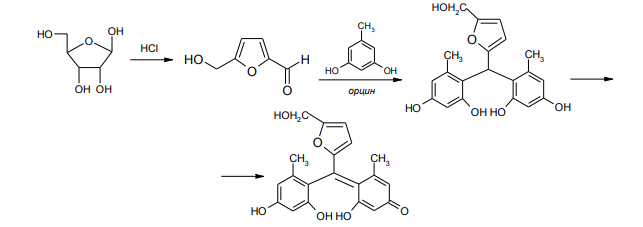 Condensation reaction with aniline
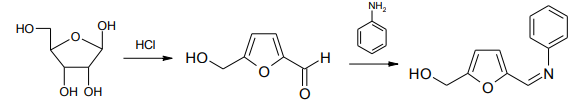 27
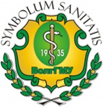 Inosine
Purity test
The content of hypoxanthine and guanosine in inosine should not exceed 2.5%, and unidentified impurities - 0.5%. Their content is determined by HPLC, using 0.02 M solution of sodium hydrophosphate as a mobile phase. Calculations are made on the basis of peak areas of these impurities.
The pH value of aqueous solution of riboxin should be from 4.5 to 6.0 (potentiometrically),
Water content in riboxin (Fischer method) not more than 1.5 %.
28
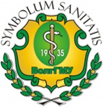 Inosine
Assay
1.	Reverse Argentometry
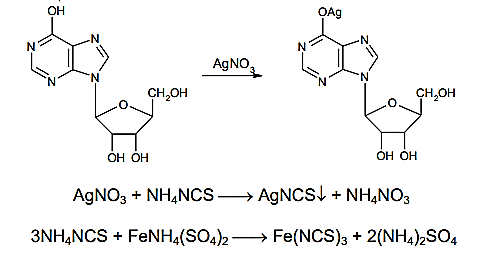 29
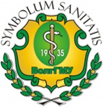 Inosine
Assay
2.	Non-aqueous titration
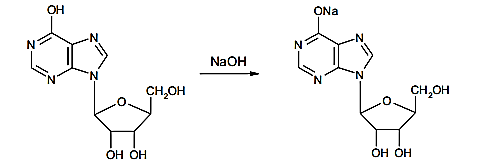 Dimethylformamide is used as solvent. The titrant is 0.1 M sodium hydroxide solution in a mixture of methanol and benzene. The indicator is thymol blue. The end point can be determined potentiometrically.
30
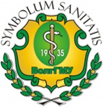 Inosine
Storage
Inosine should be stored in a dry place, protected from light place at room temperature.
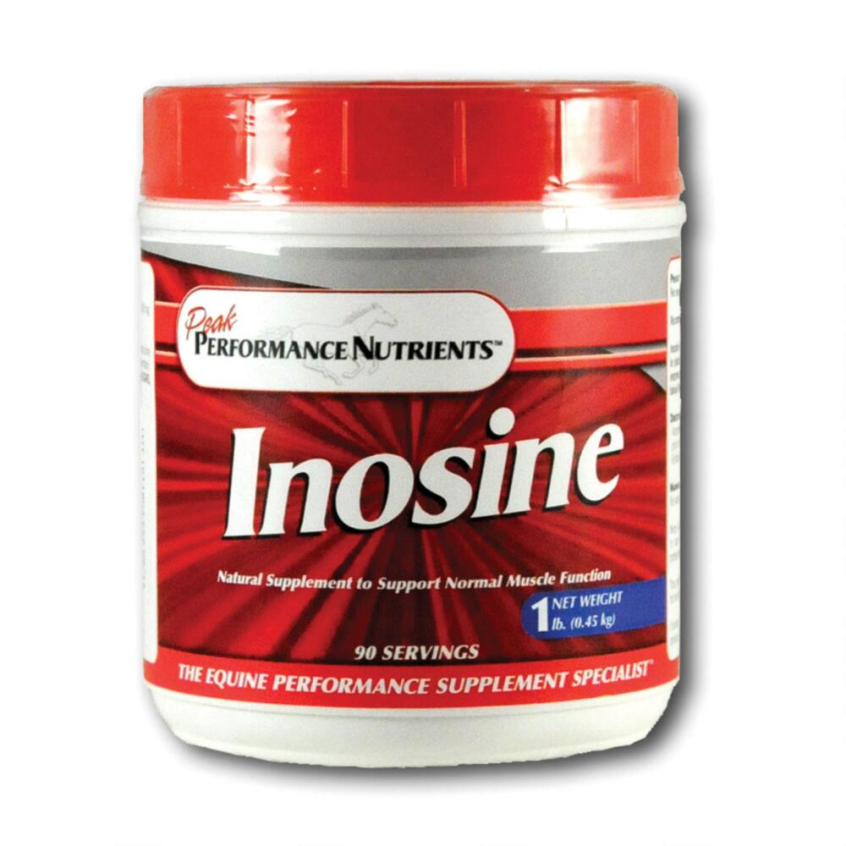 Medical use
Inosin is used for the treatment of cardiovascular diseases (ischaemia, myocardial infarction, rhythm disturbance, etc.) in the form of coated tablets of 0.2 g each.
31
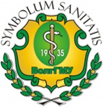 Fopurin
Obtaining
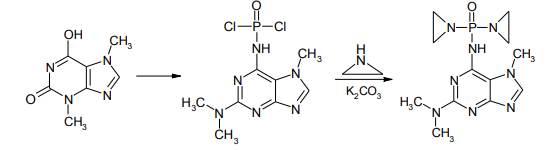 Physical properties
Fopurin is a white with yellowish tinge crystalline powder, Fopurin is soluble in water, ethanol and insoluble in alcohol, ether and chloroform.
32
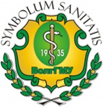 Fopurin
Identification
1.	IR- and UV-spectrophotometry
2.	Detection of dimethylamine after alkaline hydrolysis
3.	Detection of phosphoric acid
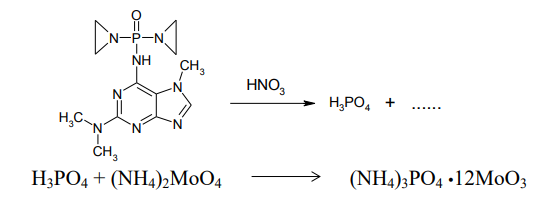 33
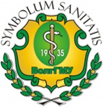 Fopurin
Identification
4.	Reaction with ethyleneimino groups
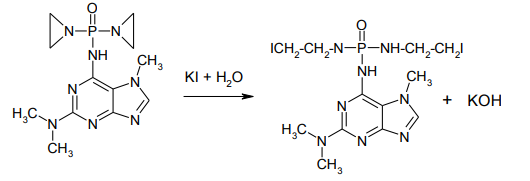 34
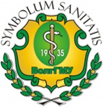 Fopurin
Identification
5.	Interaction with common alkaloid reagents
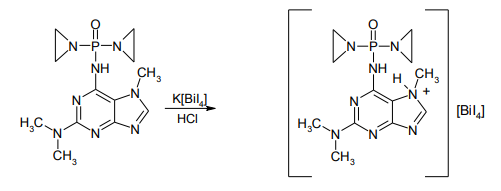 35
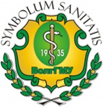 Fopurin
Assay
1.	Spectrophotometric determination
2.	Indirect neutralisation
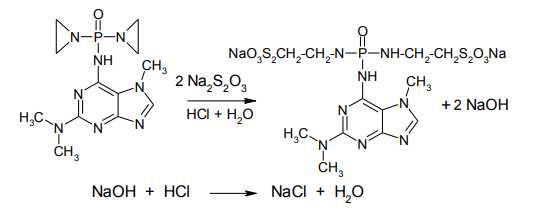 36
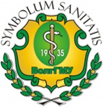 Fopurin
Assay
3.	Non-aqueous titration
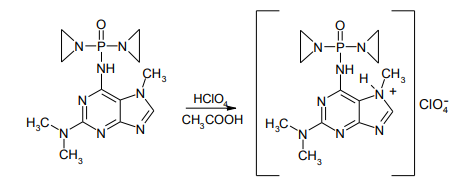 37
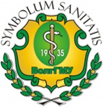 Fopurin
Assay
4.	Kjeldahl method
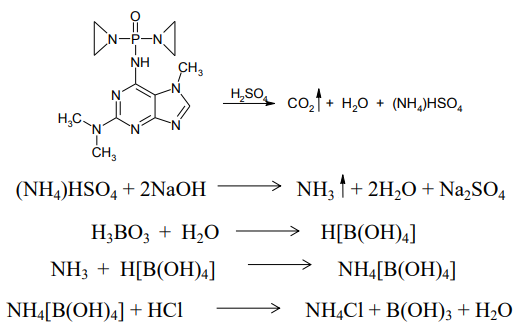 38
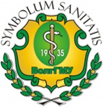 Fopurin
Storage
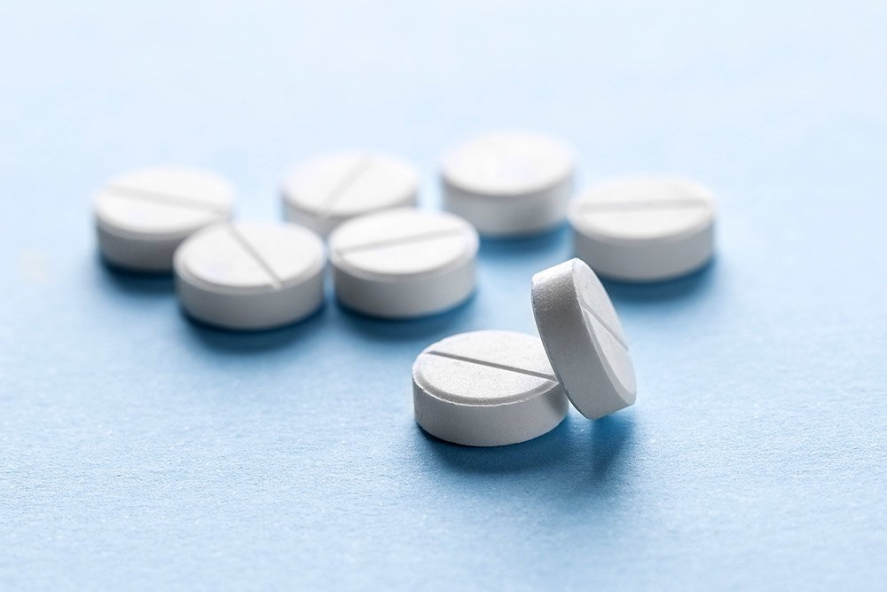 Fopurin is stored in a dry place, protected from light, at a temperature not exceeding +10 oC, in well-closed containers of dark glass, in a place protected from light, as it is easily oxidised by UV light.
Medical use
Fopurin contains alkylating groups and is structurally similar to purine metabolism antimetabolites. Due to its alkylating and antimetabolite activity, fopurin affects cells at all stages of the cell cycle and is a broad-spectrum antitumour agent. Malotoxic. It is used in acute and chronic leukaemia, cutaneous reticulosis (name given to tumours of the blood system), retinoblastoma (a rare type of eye cancer), psoriasis.
39
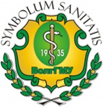 Allopurinol
Physical properties
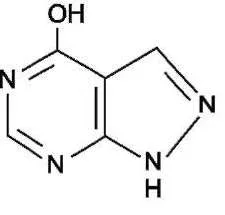 White or white with a creamy tinge fine crystalline powder.
Allopurinol is very insoluble in water and ethanol, practically insoluble in chloroform and ether, moderately soluble in dimethyl sulfoxide, easily soluble in solutions of alkali metal hydroxides.
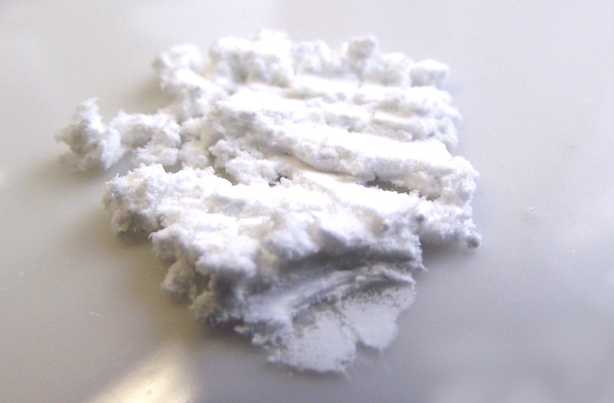 40
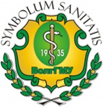 Allopurinol
Identification
1.	IR- and UV-spectrophotometry
2.	Interaction with Nessler's reagent
With Nessler's reagent in alkaline medium, allopurinol forms a yellow flaky precipitate of mercury salt after heating to boiling.
3.	Formation of heavy metal salts
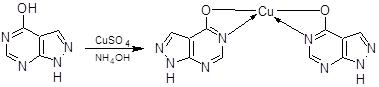 4.	Murexide test
41
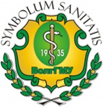 Allopurinol
Assay
Non-aqueous titration
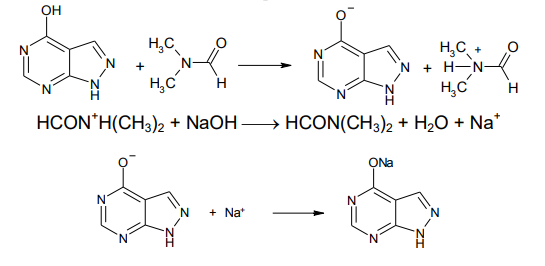 42
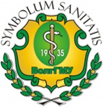 Allopurinol
Storage
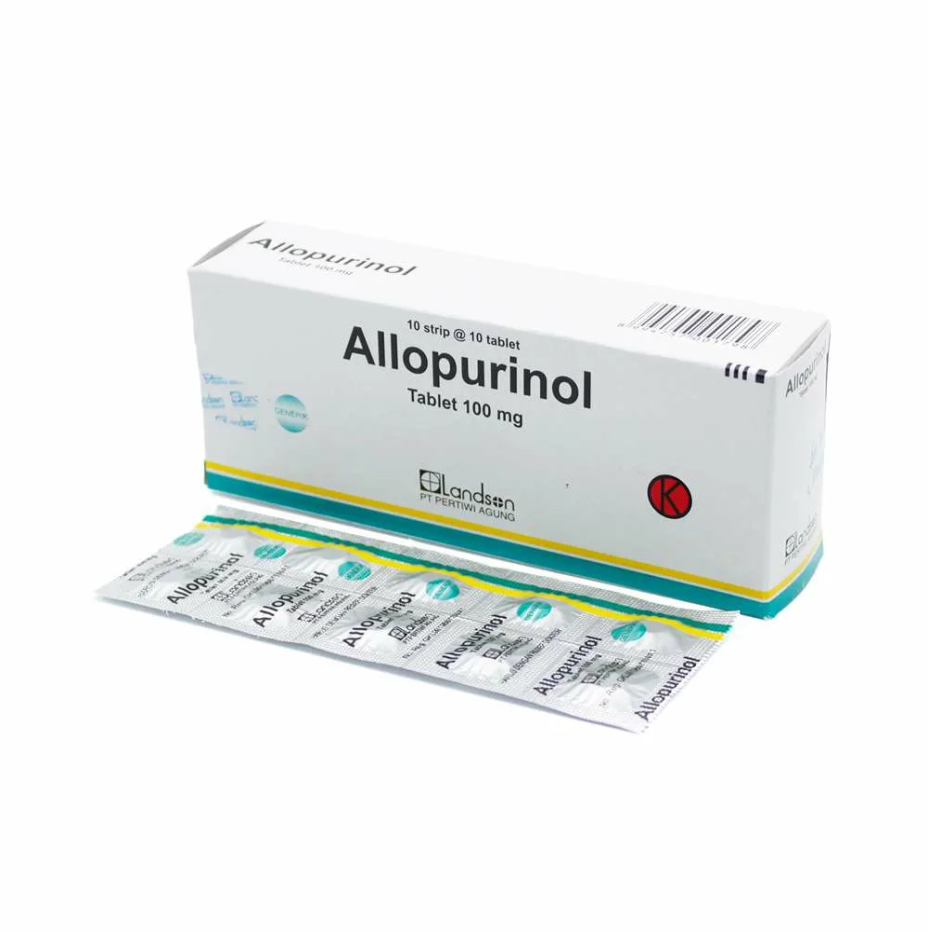 Allopurinol is stored in well sealed containers, in the protected from light.
Medical use
Treatment and prevention of gout and hyperuricemia of various aetiologies (including in combination with nephrolithiasis, renal failure, uricosuric nephropathy). Increased urate formation due to enzyme disorders. Prevention of acute nephropathy in cytostatic and radiotherapy of tumours and leukaemia, and in total therapeutic fasting.
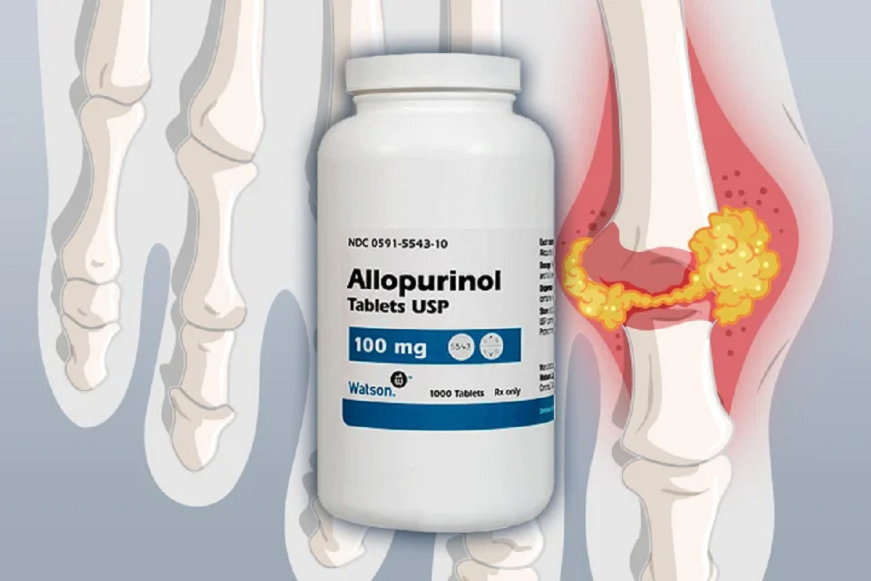 43
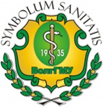 Thank you for attention!
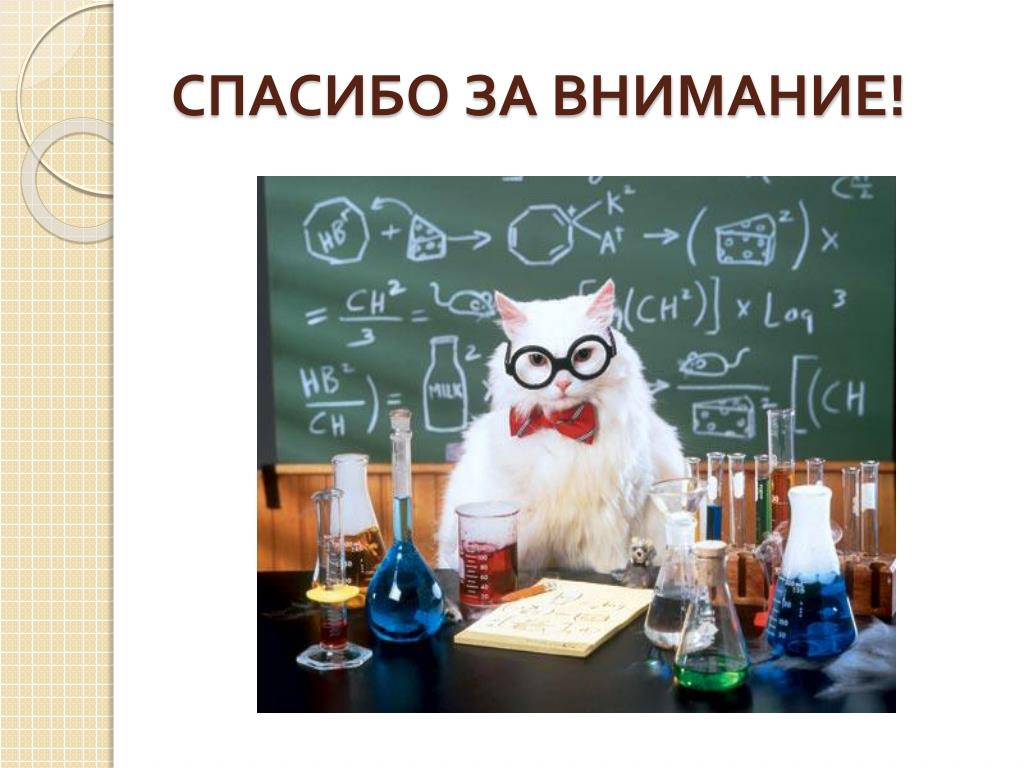 44